Проблема адаптации ребёнка к условиям детского сада
Подготовила: Заморозова А.А., 
педагог-психолог
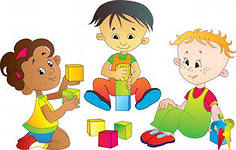 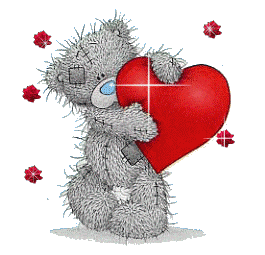 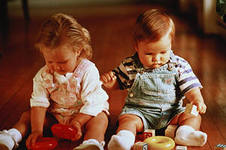 Адаптация – процесс вхождения ребёнка
 в новую для него среду
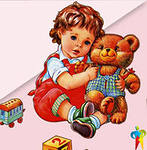 Значение адаптации для здоровья ребёнка
Критическая ситуация для адаптации – возраст от 6 месяцев до 1,6 года. 
Это состояние было описано в 1848 году как «тоска по дому».
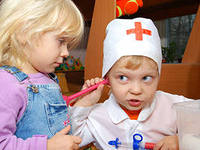 Механизм развития адаптационного синдрома
Возможно через 3-4 дня после начала посещения детского сада дети могут заболеть. 
Ребёнку надо одновременно привыкать и к разлуке с главными для него людьми, и к жизни в постоянном окружении сверстников, и к новым правилам. 
Не каждый ребёнок проходит длительный период привыкания. Есть дети, которым начало детсадовской жизни дается легко. 
Особенность: в период адаптации иммунная система организма, его защитные силы ослабевают.
Этапы адаптационного периода:
Подготовительный.
Основной.
Заключительный.


Следует помнить:
 в процессе привыкания в первую очередь нормализуется настроение, самочувствие малыша, аппетит, в последнюю очередь – сон.
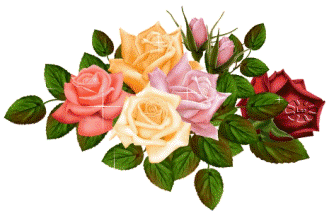 Клиника адаптации:
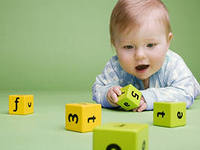 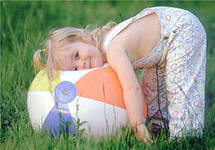 Изменяются формы поведения: аппетит, сон, эмоциональное состояние.
Проявляются ориентировочные реакции: что это? Кто это?
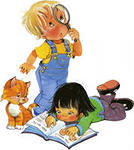 Меры, облегчающие адаптацию:
Для родителей: 
Когда вы приходите в детский сад, поспросите познакомить вас с группой, куда будет ходить ребёнок, с сотрудниками, работающими там. 
В адаптационный период нежелательно разрушать любые привычки, в том числе и вредные (сосет палец, любит находится на руках у взрослого), т.к. это осложнит приспособление к новым условиям.
Если к моменту поступления в детский сад малыша вам не удалось отучить его от вредных привычек, предупредите об этом воспитателя. 
Для детского сада потребуются определенные вещи. Пусть ребёнок пойдет покупать их вместе с вами. 
Накануне первого посещение детского сада необходимо напомнить малышу, что завтра он идет в группу, и ответить на все вопросы ребёнка. 
Рекомендуется укороченный день. 
Ваше вежливое и приветливое обращение к сотрудникам детского сада расположит ребёнка к общению с ними.
Факторы, влияющие на адаптацию:
Состояние здоровья и уровень развития ребёнка. 
Возраст малыша. 
Биологические и социальные факторы. Биологические: пре - / натальные и постнатальные факторы. Частые заболевания ребёнка до поступления в детский сад.
Социальные (родители не обеспечивают правильный режим ребёнку, не следят за правильной организацией бодрствования / сна и т.п.)
Уровень тренированности адаптационных возможностей. Такая возможность не формируется сама по себе.
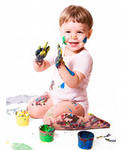 Исход адаптации
Адаптационный период считается законченным, если:
Ребёнок с аппетитом ест;
Быстро засыпает, вовремя просыпается;
Играет.
Длительность адаптации:
От 10 – 12 дней до 1 месяца и более.
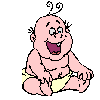 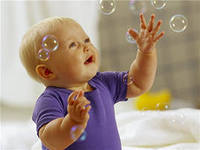 НАШ САЙТ:
http://dou42.eduusolie.ru/
Спасибо за внимание!